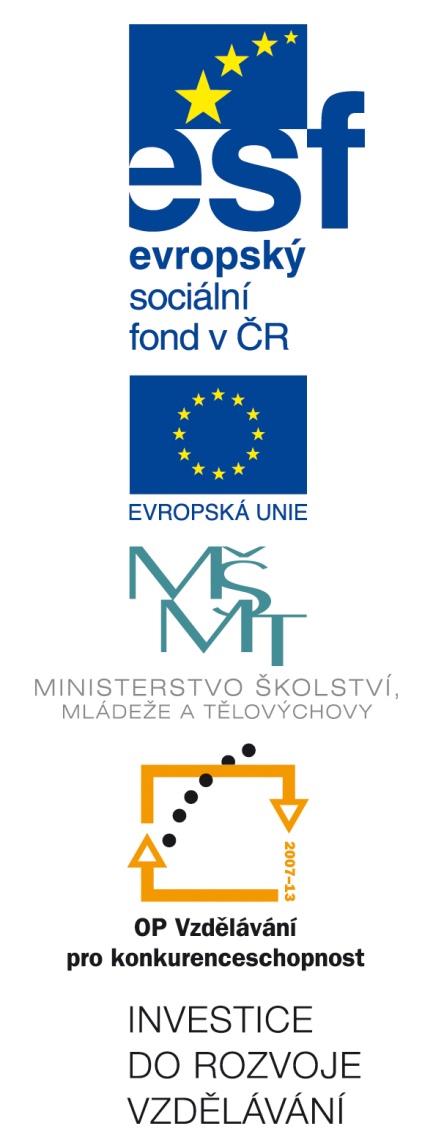 Číslo šablony: III/2
VY_32_INOVACE_P3_1.15
                           Tematická oblast: Práce se slovníky a Pravidly českého pravopisu
Psaní velkých písmen II
            Typ: DUM - kombinovaný
				Předmět: ČJS		
	Ročník: 5. a 6. r. (6leté), 3. a 4. r.(4leté)
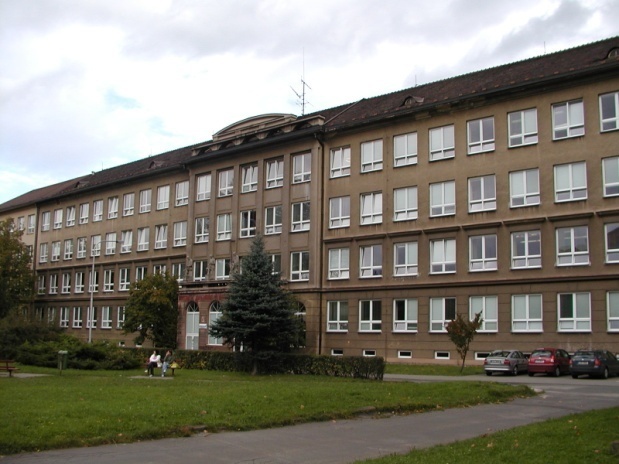 Zpracováno v rámci projektu
EU peníze školám
	  CZ.1.07/1.5.00/34.0296
Zpracovatel:
Mgr. Romana Cieslarová
Gymnázium, Třinec, příspěvková organizace
Datum vytvoření: leden 2013
Metodický list
Materiál je součástí tematické oblasti Práce se slovníky a Pravidly českého pravopisu a je určen pro žáky semináře z českého jazyka a literatury v předmaturitním nebo maturitním ročníku. 
Slouží k zopakování a procvičení problémových jevů týkajících se pravidel pro psaní velkých písmen.
Inovace spočívá ve využití interaktivního prostředí.
DUM obsahuje dvojice vět, v nichž je totéž slovo užito ve dvou různých podobách: jednou s malým a po druhé s velkým písmenem na počátku slova.

Formou řízeného dialogu žáci zdůvodňují významový rozdíl, popř. hledají vysvětlení jevu v Pravidlech českého pravopisu.
Objasněte, proč je totéž slovo v následujících větách napsáno jednou s malým a po druhé s velkým písmenem na počátku.
Sejdeme se v Praze na Můstku.


Bydlí v Praze Na Můstku.
Dnes v Třinci hraje Divadlo Husa na provázku.

Rádi vzpomínáme na slavnou éru divadla Semafor.
Dobrými zbraněmi byli vybaveni táborité i pražané.

Krásy hlavního města Pražané již téměř nevnímají.
Film se zmiňuje o kontaktech, které s pozemšťany navázali Marťané.

Stále více se mi zdá, že brácha je prostě marťan.
Oblíbenou pohádkovou postavou je Karkulka.

Oblíbenou pohádkovou postavou je Červená karkulka.
Babička byla nasazena na práci do Říše.

Ve snu se chlapec vydal do neznámé říše.
Toto nařízení se týká Hlavního města Prahy. 

Teta bydlí v hlavním městě Praze.
Vojenskému výcviku se věnovali všichni Sparťané.

Všichni moji kamarádi jsou sparťané.
Máma mi zopakovala, že mám pamatovat na navrátila.

Máma mi zopakovala, že mám pamatovat na Navrátila.
Táta nebyl nikdy žádný donchuán.

Slavnou literární postavou je např. Don Juan.
Ve středověku stáli židé mimo křesťanskou společnost.

Do Palestiny se tehdy odstěhovalo mnoho Židů.
Továrna vyrobila nový typ vozu Škoda Fabia.

Náš soused si koupil novou škodovku.
Veselé Vánoce a šťastný nový rok!

Veselé Vánoce a šťastný Nový rok!
Rudolf Hrušínský byl pan Herec.

Rudolf Hrušínský byl významný český filmový herec.
Můj kůň se jmenuje Janek.

Tenhle kůň je pěkný janek.
Použitá literatura:
Pravidla českého pravopisu. Brno : Lingea, 2010. ISBN 978-80-87062-88-3.

HARTMANNOVÁ, Věra a kol. Pravidla českého pravopisu. Olomouc : Nakladatelství Olomouc, 2004. ISBN 80-7182-146-2.